Intonation and Computation:Analyzing Speech Prosody
Julia Hirschberg
LSA 2017
julia@cs.columbia.edu
1
Julia Hirschberg in One Slide
Technical Career
PhD in History, UofM
Asst Prof at Smith
Saw the light: PhD in CS, UPenn
Bell Labs/AT&T Labs: MTS and Dept Head
Move to Columbia CS
CS Chair with 6 PhD students
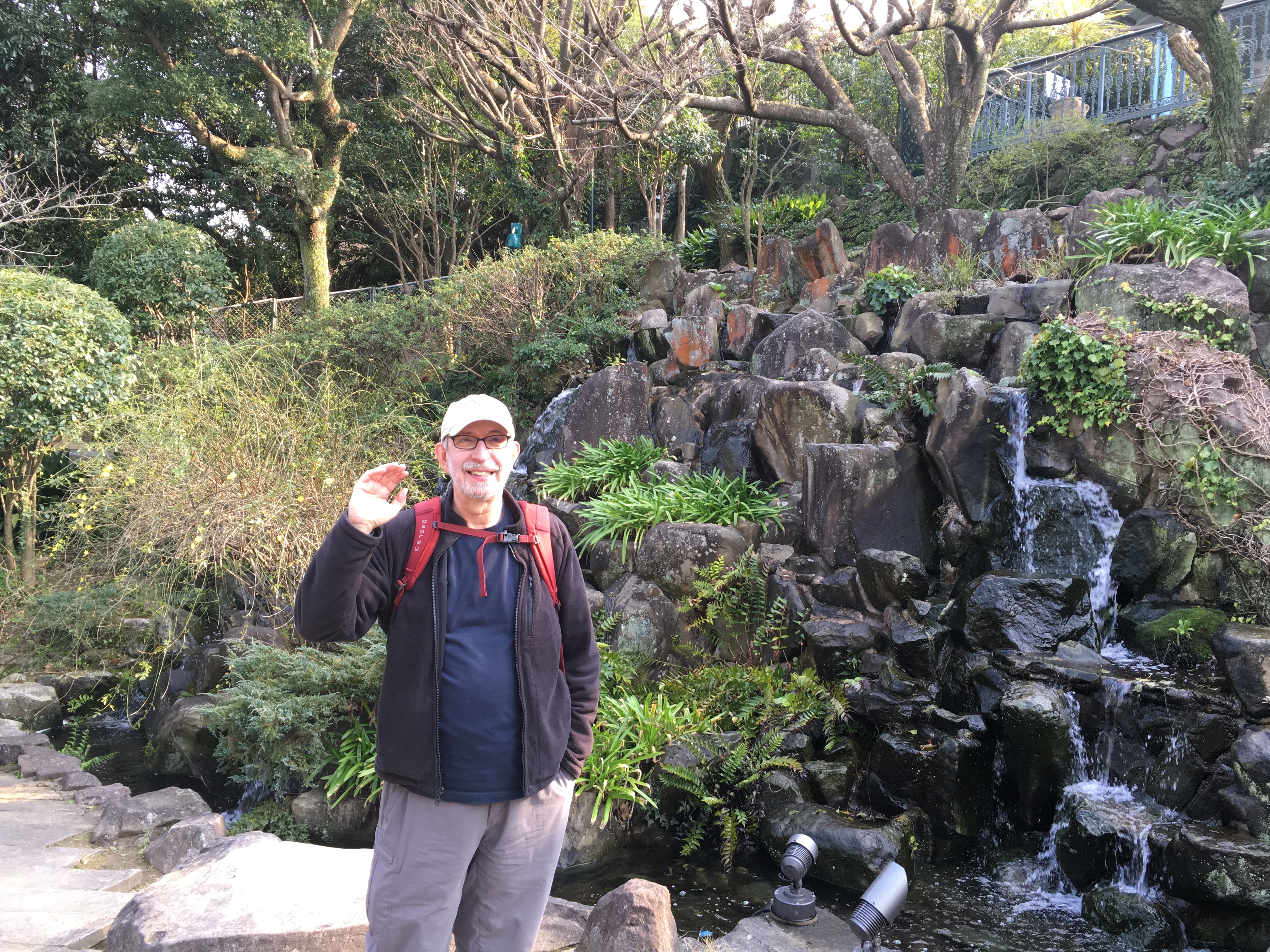 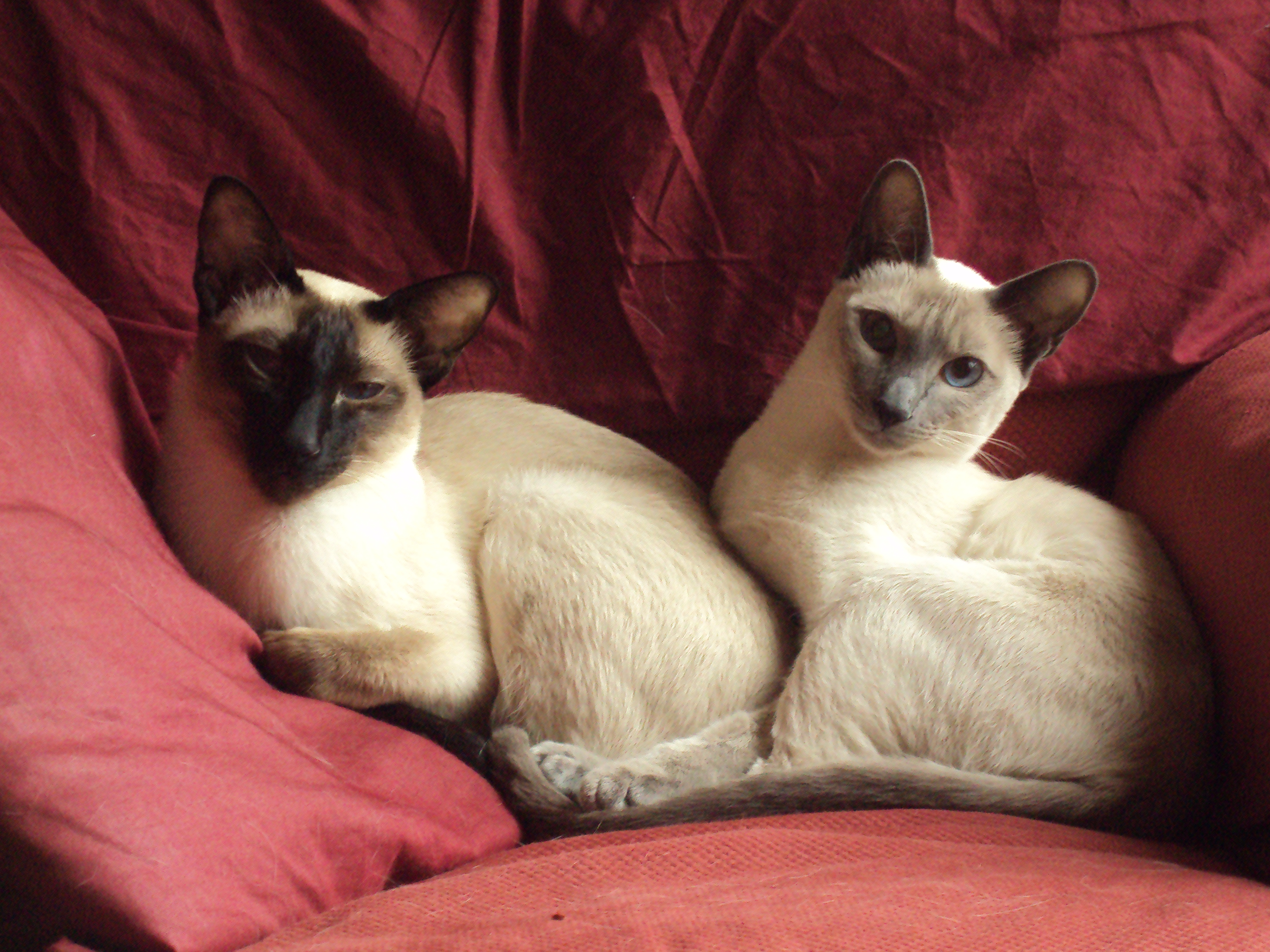 Family and Fun
Married to Dan Hirschberg
Cats:  Oliver and Dahlia
Hobbies:  opera, plays and musicals, cooking, travel, Duolingo
Why study speech?
Today speech research most familiar to us in Spoken Dialogue Systems (SDS)
Siri, Google speech apps, Microsoft Cortana, Amazon’s Echo
SDS incorporate 2 important speech technologies
Automatic Speech Recognition (ASR)
Text-to-Speech synthesis (TTS)
Other applications depend upon these technologies
Tutoring systems: KTH’s Ville , Rosetta Stone, Carnegie Speech, Duolingo
Speech to Speech Translation: Military and rescue applications
Speech Search: Google Voice Search, IARPA Babel project for Low Resource Languages
Accessibility:  Web access for visually challenged, TTS’d audio books
Other Major Speech Applications: Recognizing Speaker State
Recognizing or generating emotion, e.g.
Recognizing anger/frustration in SDS
Generating excitement/fear in games
Recognizing other speaker states
Confidence vs. uncertainty in tutoring systems
Medical diagnosis e.g. depression, schizophrenia
Degree of interest e.g. for salespeople
Sleepiness for drivers
Drunkenness for drivers
Deception for police, military, social services
What we’ll learn in this course
How to recognize different types of “speaker state” through spoken cues (as well as lexical information)
Deceptive speech
Emotional speech
Charisma
Personality
Sarcasm
Mental Illness
Trust
5
How to design experiments to collect the data we need to do this
How to evaluate our results and draw conclusions from our research
6
How do we produce speech?
General process of articulation
Air expelled from lungs through windpipe (trachea) leaving via mouth (mostly) and nose (nasals) (e.g. [m], [n])
Air passing thru trachea goes thru larynx, which contains vocal folds – space between them is the glottis
When vocal folds vibrate, we get voiced sounds (e.g. [v]); o.w. voiceless (e.g. [f])
Speech sounds differ in their place and manner of articulation
[Speaker Notes: Articulation is the movement of the tongue, lips, jaw, and other speech organs (the articulators) in order to make speech sounds.
The point of maximum obstruction is known as the PLACE of articulation and the WAY the obstruction is formed is called the MANNER. For example, when making a p sound, the two lips come together tightly, blocking the air for a little while and causing a buildup of air pressure. The lips are then released suddenly, leading to a burst of sound. The place of articulation of this sound is therefore called bilabial, and the manner is called stop (also known as a plosive).]
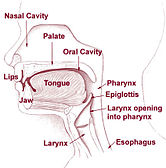 [Speaker Notes: https://en.wikipedia.org/wiki/Speech_production]
How do we perceive speech?
Speech (like other sounds) causes sound waves, or fluctuations, in the air:
These propagate (analogy: toss a stone in a lake and watch the circles of ripples), losing amplitude
Received by outer ear and passed on to 
Middle ear’s auditory canal causing the eardrum (tympanum) to vibrate
Inner ear translates these vibrations into neural impulses which are passed along the vestibulo-cochlear nerve to the brain
Brain interprets impulses as sound
7/6/17
9
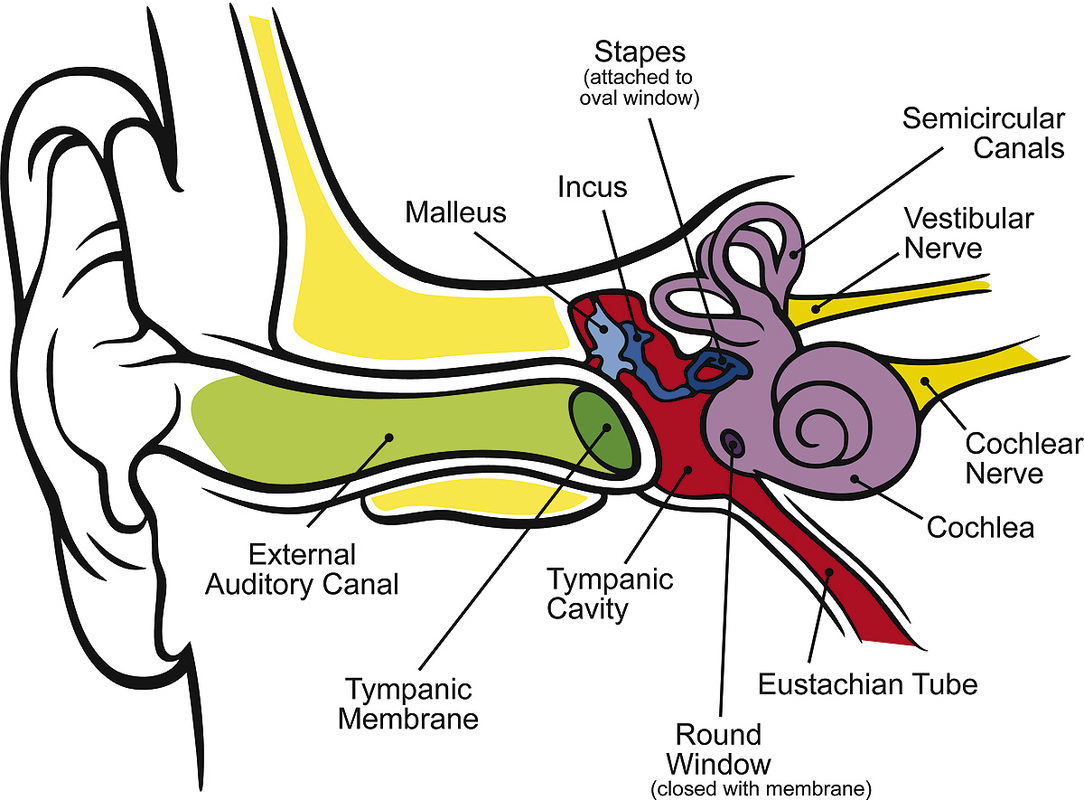 [Speaker Notes: https://en.wikipedia.org/wiki/Ear

Inner ear also includes organs of balance, the semicircular canals and the utricle and saccule and connected to the Eustachian Tube which connects to the upper part of the throat.]
How do we analyze these sounds?
Speech signals can be visualized as a set of waveforms (check out Praat)
Different patterns in these waveforms represent different speech sounds, such as vowels and consonants
By identifying the different patterns we can identify what is said
Different aspects of these waveforms can also tell us how it is said, which provides cues to speaker state
[Speaker Notes: Also looking at brain activation in humans – and ferrets!]
Modeled as Simple Periodic Sine Waves
[Speaker Notes: http://innovativeblood.blogspot.com/2011/01/types-of-waveforms.html

The simplest representation of speech sounds are simple periodic sine saves.]
Simple Periodic (Sine) Waves
Simple Periodic Waves are defined by
Frequency: how often does pattern repeat per time unit 
Cycle: one repetition
Period: duration of cycle
Frequency = # cycles per time unit, e.g. sec.
Frequency in Hz = cycles per second or 1/period
E.g. 400Hz pitch = 1/.0025 (1 cycle has a period of .0025; 400 cycles complete in 1 sec)
Zero crossing: where the waveform crosses the x-axis
7/6/17
13
Amplitude: peak deviation of pressure from normal atmospheric pressure 
Phase: timing of waveform relative to a reference point
7/6/17
14
Complex Periodic Waveforms
We rarely hear (human) simple periodic sine waves 
Most speech sounds are composed of multiple sine waves – periodic or aperiodic
Vowels and voiced consonants (e.g. b,d,v,g) are composed of complex periodic waveforms
7/6/17
15
3 Sine Waves = 1 Complex Periodic Wave
[Speaker Notes: http://www.hum.uu.nl/uilots/lab/courseware/phonetics/basics_of_acoustics_2/complex_signals.html

Any complex waveform can be analyzed into its component sine waves with their frequencies, amplitudes, and phases using Fast Fourier Analysis or Fourier Transform]
“ma”
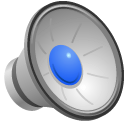 [Speaker Notes: Periodic sine wave]
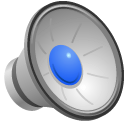 “m”
[Speaker Notes: Part of an “m”]
“a”
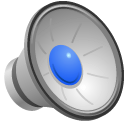 [Speaker Notes: Part of an “a”]
Aperiodic Waveforms
Voiceless consonants (e.g. p, t, f, k) are aperiodic
Waveforms with random or non-repeating patterns
Random aperiodic waveforms: white noise
Flat spectrum: equal amplitude for all frequency components
Transients: sudden bursts of pressure (clicks, pops, lip smacks, door slams)
Flat spectrum with single impulse
7/6/17
20
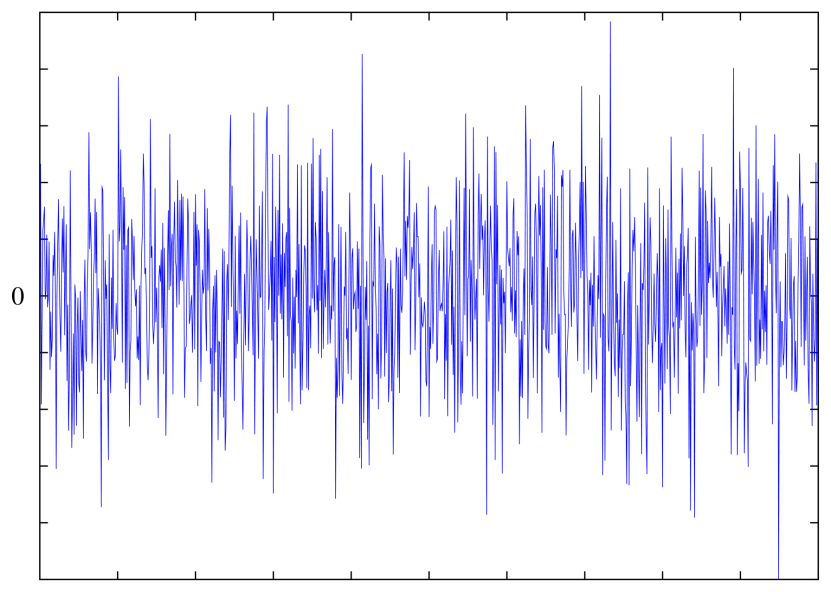 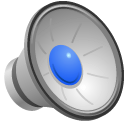 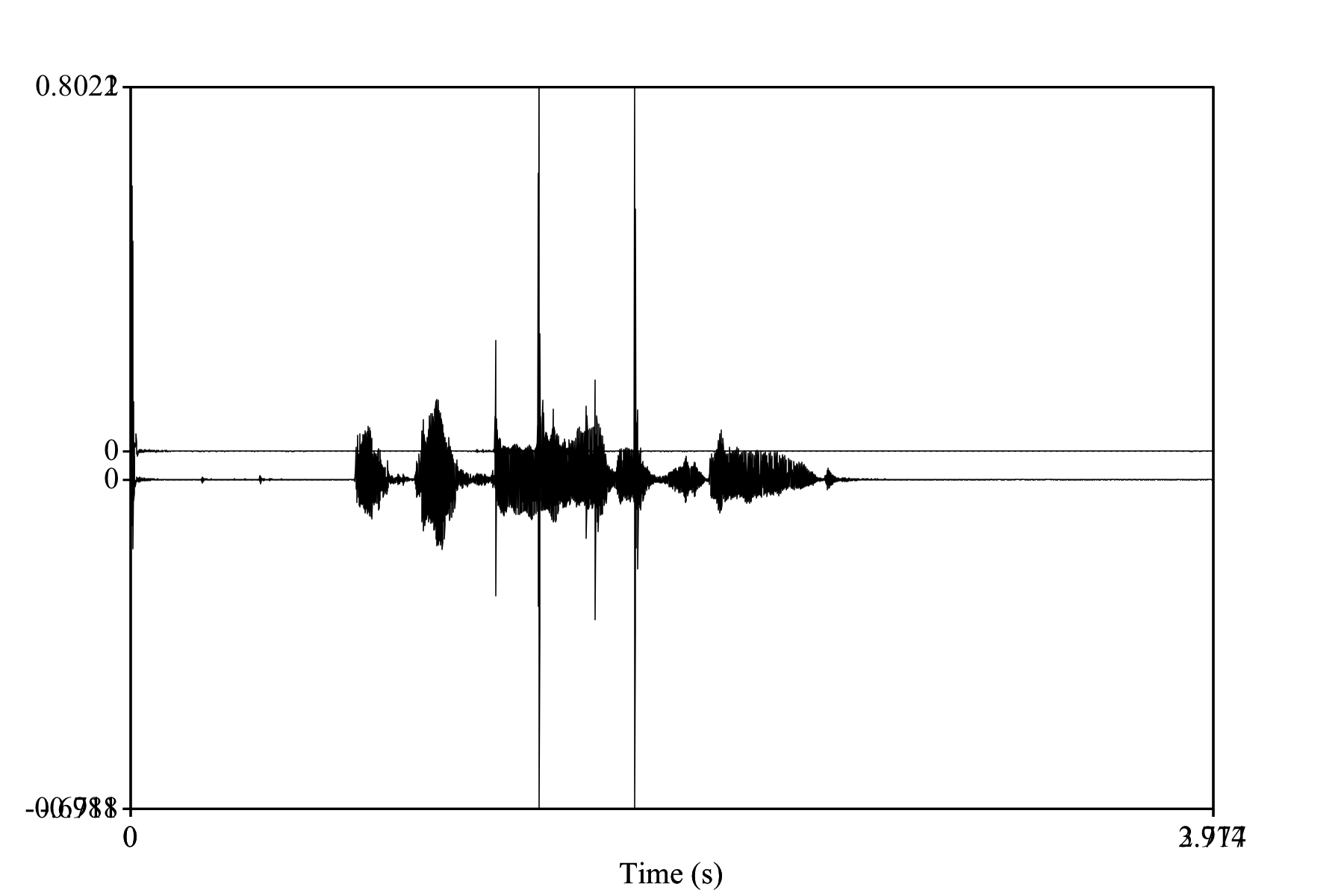 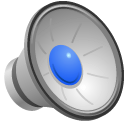 Power Spectra and Spectrograms
Frequency components of a complex waveform are represented in the power spectrum
Plots frequency and amplitude of each component sine wave
Adding temporal dimension  spectrogram
Obtained via Fast Fourier Transform (FFT), Linear Predicative Coding (LPC),…
Spectrogram: “ma”
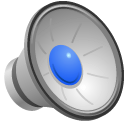 Spectral Slice: A window of “a”
Terms
Spectral slice: plots amplitude at each frequency of a window of the waveform
Spectrogram: plots changes in amplitude and frequency over time over many windows
Harmonics: components of a complex waveform that are integer multiples of the fundamental frequency (F0)
Formants: frequency bands that are most amplified by the vocal tract
Sample Spectrogram: Any Guesses?
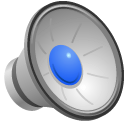 How do we record speech to study it?
Recording conditions depend upon purpose
A quiet office, a sound booth, an anechoic chamber
Microphones convert sounds into electrical current:  oscillations of air pressure become oscillations of voltage in an electric circuit
Analog devices (e.g. tape recorders) store these as a continuous signal
Digital devices (e.g. computers, DAT) convert continuous signals into discrete signals by digitizing it
7/6/17
27
Digitizing Speech
We cannot store every part of the speech signal so we must sample it
Different sampling rates produce different levels of quality but also different storage requirements
For many prosodic tasks, 16Khz is sufficient
How often must we sample?
A minimum of 2 samples per cycle to capture periodicity of a waveform component at a given frequency 
So… 100 Hz waveform requires 200 samples/sec
To Learn More
Read Keith Johnson. Acoustic & Auditory Phonetics (3rd edition). Wiley.  2011.
29
Trade-offs
Human hearing: ~20K top frequency 
Do we really need to store 40K samples per second of speech?
Telephone speech: 300-4K Hz (8K sampling)
But some speech sounds (e.g. fricatives, stops) have energy above 4K…
Peter/teeter/Dieter
44K (CD quality audio) vs.16-22K (usually good enough to study pitch, amplitude, duration, …)
Golden Ears…
7/6/17
30
Determining Not Just What is Said but How it is Said
Forensic Linguistics:  ‘Kill him!’ or ‘Kill him?’
What information do we need to extract to distinguish these different meanings?
Can we extract this information automatically from the waveform?
Tools such as Praat, sox
What kind of information is useful and extractable?
7/6/17
31
Pitch
Fundamental frequency (F0): rate at which largest pattern repeats (also GCD of component frequencies) 
Derived pitch features (e.g. min, max, mean, sdev)
Pitch contour (pitch-tracking plus stylization)
Pitch range, slope, prominence
Estimating (Tracking) Pitch
Pitch tracking: Estimate F0 over time as a function of vocal fold vibration
How?  Autocorrelation approach
A periodic waveform is correlated with itself since one period looks much like another
Find the period by finding the ‘lag’ (offset) between two windows on the signal for which the correlation of the windows is highest
Lag duration (T) is 1 period of waveform
Inverse is F0 (1/T)
7/6/17
33
Intensity
Loudness: 
RMS amplitude: Energy features (RMS energy)




Intensity:  in Db, where P(0) is auditory threshold pressure (closer to human perception)
7/6/17
34
[Speaker Notes: Db and other logarithmic methods model human perception of loudness]
Rhythm and Pause
Duration features
Phone / Vowel / Syllable / Phrase Durations
Normalized by Phone/Vowel Means, Speaker
Inter-Pausal Units (IPUs)
Speaking rate features (syllables per second)
Pause features (cf Benus et al ‘06)
Speech to pause ratio, number of long pauses
Maximum pause length
Voice Quality
Spectral tilt features: shape of the spectral envelope
Jitter: 
Cycle-to-cycle variation in Fundamental Frequency of the signal
Excessive: Hoarse, harsh, rough
Shimmer:
Cycle-to-cycle variation in amplitude of the signal
Excessive: hoarse
Higher-Level Features: Prosody
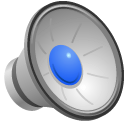 Prosodic phrasing:
Indicated by pauses, phrase-final lengthening, pitch

Prosodic prominence:
Indicated by F0, duration, intensity, voice quality

Pitch contour:
Meaningful variation in phrasing and prominence
E.g. a yes-no question vs. a statement vs. ??
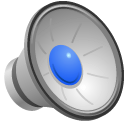 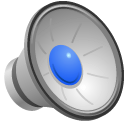 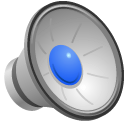 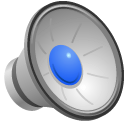 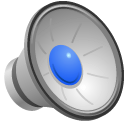 How do we represent these differences?
Many representations have been proposed
Fujisaki’s super-positional, British School, Hirst’s INTSINT, IPO Perception Model, Gussenhoven’s ToDI, and more
American school models make a distinction between accents and boundary tones
Only two tones, which may be combined
H = high target
L = low target
7/6/17
38
Pierrehumbert 1980
Contours = pitch accents, phrase accents, boundary tones
Pitch Accents*
Phrase Accents*
Boundary Tone
H*     L*
L*+H L+H*
H*+L H+L*
L%      H%
L-      H-
7/6/17
39
[Speaker Notes: Jd]
Price, Ostendorf et al
Break indices:  degree of juncture between words
0  8 (none to ‘a lot’)
What I’d like is a nice roast beef sandwich.
7/6/17
40
To(nes and)B(reak)I(ndices)
Developed by prosody researchers in four meetings over 1991-94
Putting  Pierrehumbert ’80 and Price, Ostendorf, et al together
Goals:
devise common labeling scheme for Standard American English that is robust and reliable
promote collection of large, prosodically labeled, shareable corpora
7/6/17
41
ToBI standards also proposed for English (multi), German (multi), Greek, Dutch, Portuguese (multi), Spanish (multi), Serbo-Croatian, Slovak, Italian (multi), Swedish, Japanese, Korean, Cantonese, Mandarin, Taiwanese, Chickasaw, Bininj, and more…
Two collected volume on prosodic typology (Jun) and many papers
Courses and tutorials
7/6/17
42
Minimal ToBI transcription:
recording of speech
f0 contour 
ToBI tiers: 
orthographic tier: words
break-index tier: degrees of junction (Price et al ‘89)
tonal tier: pitch accents, phrase accents, boundary tones (Pierrehumbert ‘80)
miscellaneous tier: disfluencies, non-speech sounds, etc.
7/6/17
43
Sample ToBI Labeling
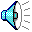 7/6/17
44
Online training material,available at:
http://www.ling.ohio-state.edu/~tobi/ame_tobi/ Evaluation
Good inter-labeler reliability for expert and naive labelers: 88% agreement on presence/absence of tonal category, 81% agreement on category label, 91% agreement on break indices to within 1 level (Silverman et al. ‘92,Pitrelli et al ‘94)
7/6/17
45
Pitch Accent/Prominence in ToBI
Which items are made intonationally prominent and how: tonal targets/levels not movement
Accent type:
H*	simple high	(declarative)	
L*	simple low	(ynq)	
L*+H	scooped, late rise (uncertainty/ incredulity)
L+H*	early rise to stress (contrastive focus)		
H+!H*	fall onto stress (implied familiarity)
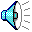 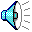 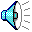 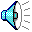 7/6/17
46
Downstepped accents:
!H*  
L+!H* 
L*+!H  
Degree of prominence:
within a phrase:  HiF0 (~nuclear accent)
across phrases ??
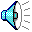 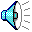 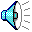 47
Prosodic Phrasing in ToBI
‘Levels’ of phrasing:
intermediate phrase: one or more pitch accents plus a phrase accent, H-      or L-     
intonational phrase: 1 or more intermediate phrases + boundary tone, H%     or L%     
ToBI break-index tier 
0		no word boundary
1		word boundary
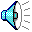 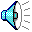 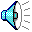 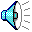 7/6/17
48
2	 strong juncture with no tonal markings	
3	 intermediate phrase boundary
4	 intonational phrase boundary
7/6/17
49
L-L%
L-H%
H-L%
H-H%
H*
L*
L*+H
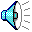 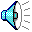 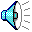 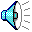 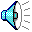 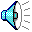 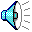 7/6/17
50
L-L%
L-H%
H-L%
H-H%
L+H*
H+!H*
H* !H*
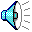 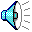 7/6/17
51
Contour Examples
http://www.cs.columbia.edu/~julia/cs6998/cards/examples.html
7/6/17
52
A Compositional Account (Pierrehumbert & Hirschberg ’92)
Contours convey relationships
Between current, prior, and following utterances
Between propositional content and mutual beliefs
Contour meanings are composites of the meanings of their pitch accents, phrase accents and boundary tones (hypothesis:  intonational lexicon is compositional!)
7/6/17
53
Pitch Accents
Convey information status about discourse references, modifiers, predicates and their relationship to S and H’s mutual beliefs
H*: X is new and predicated
My name is H* Mark H* Liberman H-H%
L*: X is salient but not part of the speaker’s predication
Trotsky: …L* Stalin was L* right H-H%
H*+L: X is inferable from S and H’s mutual beliefs and part of the predication
H*+L Don’t H*+L forget to H*+L take your H* lunch L-L%
7/6/17
54
H+L* (H+!H*): X is inferable from S and H’s mutual beliefs but not part of predication
She’s H+L* teething L-L%
L*+H: X is part of a scale but not part of the predication
…I fed the L*+H goldfish L-H% 
L+H*: X is part of a scale and in S and H’s mutual beliefs (narrow focus)
I don’t L+H* want L+H* shrimp L-H% I want L+H* lobster L-L%
7/6/17
55
Phrase Accents
Convey relationships among intermediate phrases, such as which form part of larger interpretive units
L-: X L- Y means X and Y are interpreted separately from one another
Do you want a sandwich L- or would you like a soda 
H-: X H- Y means X and Y should be interpreted together
Do you want apple juice H- or orange juice
7/6/17
56
Boundary Tones
Signal the directionality of interpretation of intonational phrases
H%: X H% Y means interpret X wrt Y 
You made seven errors L-H%
What a shame L-L%
We don’t have time to continue today.
L%: X L% Y means no directionality of interpretation suggested
You made seven errors L-L%
What a shame L-H%
We don’t have time to continue today.
7/6/17
57
Unresolved Questions
How do the meanings of pitch accents in a single phrase combine?
The L* blackboard’s painted H* orange L-L%
How do we distinguish the meaning of a phrase accent from that of a boundary tone – especially in intonational phrases with a single intermediate phrase?
E.g. H* H-L% (plateau) vs. H*H-H% (high-rise question) vs. H*L-L% (declarative)
Is this framework useful for investigating contour meaning?  E.g. downstepped contours, H+L*
7/6/17
58
How are these features useful?
Expanded vs. compressed pitch range? 
Happiness vs. boredom
Louder vs. softer speech?
Anger vs. contentment
Faster vs. slower speech?
Certainty vs. uncertainty
Differences in intonational prominence?
New vs. old information
Differences in intonational phrasing?
1 thought vs. 2 thoughts
Differences in pitch contours?
Question vs. statement
7/6/17
59
Next Class
Deception detection and experimental design
60